Результаты геолого-геофизического изучения  глубинных палеосейсмодислокаций  в эксгумированных разломах            (на примере краевого шва Сибирской платформы)                                                                                                                                               Валерий  Ружич1, Алексей  Остапчук2, Дмитрий Павлов2                                                                                                                   1Институт земной коры СО РАН, Лермонтова 128, 664033, Иркутск, Россия                                                                                                            2Институт динамики геосфер, РАН, Москва, Россия
Постановка проблемы для изучения: 1.Сбор новых данных для решения проблем обеспечения сейсмобезопасности и надежных сведений о глубинных геомеханических условиях подготовки и проявления очагов сильных землетрясений;
2.Разработка геологического подхода  для выявления источников генерации сейсмической диссипации изучения, выявление разрывных нарушений с признаками косейсмического скольжения, то есть глубинных палеосейсмодислокаций древних землетрясений. Они стали доступными для визуального геологического обследования в эксгумированных сегментах древних разломов. К их числу относится краевой шов Сибирской платформы с возрастом 1 млрд. лет. В его зоне примерно 65 млн. лет назад начала формироваться в сейсмоактивная Байкальская рифтовая зона, как мегаразлом очередного раскола Центрально-Азиатской части Евразийского континента.
3.Получаемые сведения необходимы для разработки новых моделей очагов землетрясений и геомеханических моделей зон сейсмоактивных разломов
Суть подхода для изучения условий подготовки очагов палеоземлетрясений заключается в реконструкции РТ- условий и флюидного режима, оптимальные сочетания которых и является основной причиной зарождения очагов землетрясений при разных фрикционных режимах скольжения: асейсмического и косейсмического.
Главными признаками выявления косейсмических разрывов являются зеркала скольжения и псевдотахилиты, а также минералы “геотермометры” и “геобарометры”
3/8. Объект исследования
2
Место проведения детальных работ в зоне Приморского  рифтогенного сброса, являющегося сегментом   краевого шва Сибирской платформы
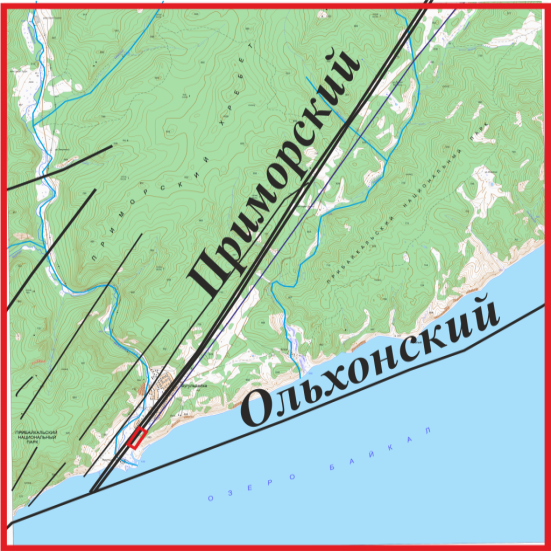 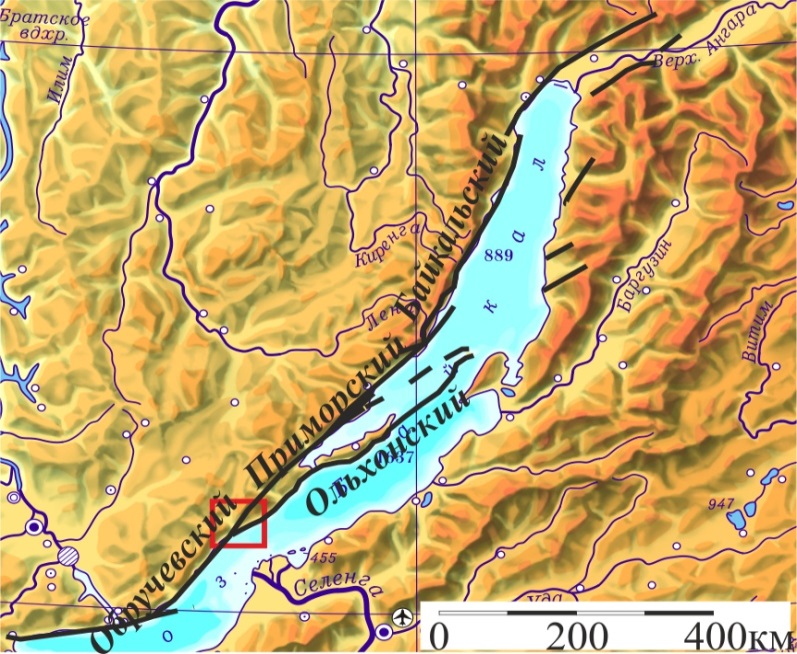 Приморский разлом входит в состав зоны краевого шва и протягивается на северо-восток от устья р.Бугульдейка к западному берегу Малого моря на расстояние свыше 200км.
По результатам геолого-структурных исследований, проведенных сотрудниками ИЗК СО РАН, в зоне динамического влияния краевого шва Сибирской платформы, определен морфолого-кинематический тип разлома, который на ранних этапах формирования представлен сдвиго-взбросом, на неотектоническом – сбросом со сдвиговой компонентой.
Районы совместных работ двух отрядов 2014-2018 гг.
По таким  диаграммам фаций метаморфизма геологи определяют глубинный уровень и РТ-условия метаморфогенных преобразований горных пород в зависимости от температур, давлений, в том числе в зонах разломов при стресс-метамофизме.
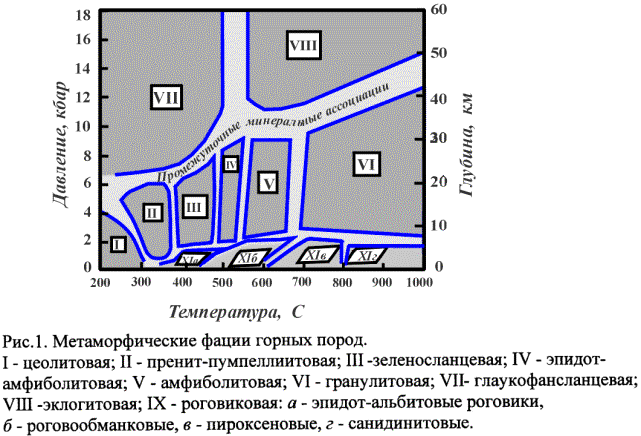 3/8. Объект исследования
5
Приморский разлом (Байкальская рифтовая зона)
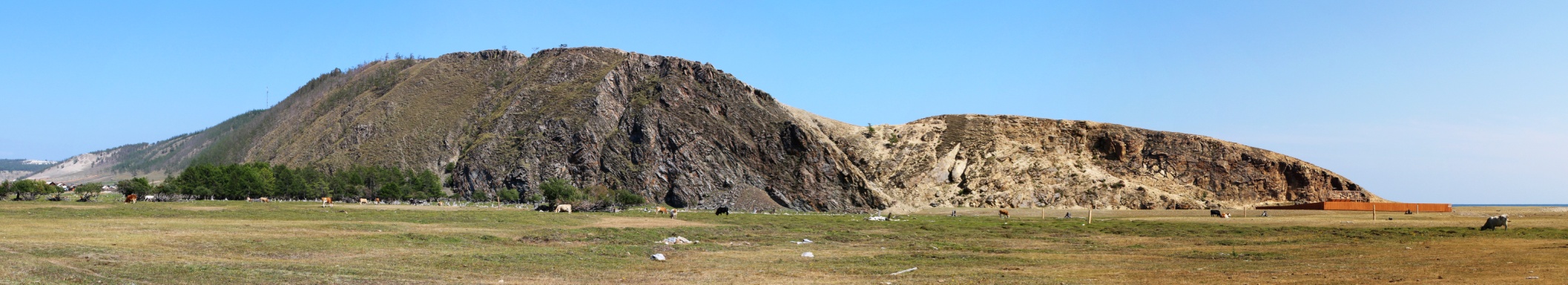 К настоящему времени, в обнажении в районе устья р. Бугульдейка на поверхности стали доступными для визуального геологического изучения эксгумированные горизонты земной коры и участки краевого шва Сибирской платформы, располагавшиеся ранее глубинах до 18 км [Ружич, Кочарян и др., 2018].Здесь проводились совместные исследования авторов сообщения в 2014-2018 гг. Собранные сведения позволяют распознавать и более детально изучать в эксгумированных участках краевого шва строение глубинных  палеосейсмодислокаций (ПСД), возникших в пределах сегментов зоны разлома. 



В окрестности района проведения исследований в 2018г были зафиксированы два землетрясения с магнитудой 3.3 (30.01.2018 и 24.06.2018).
Зона контакта  неопротерозойского кристаллического субстрата (а-плагиогнейсы) и среднепалеозойского (б- граниты) в районе устья Большой Бугульдейки
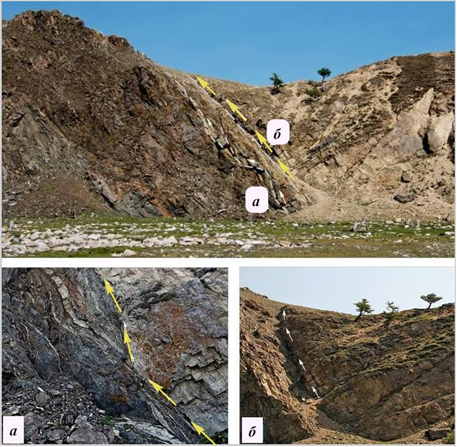 6
Вид глубинных косейсмических разрывов с зеркалами скольжения, залеченные кварц- турмалиновой минерализацией (желтые стрелки) и эпидот -хлоритом (зеленые стрелки)
Разновозрастные глубинные косейсмические разрывы
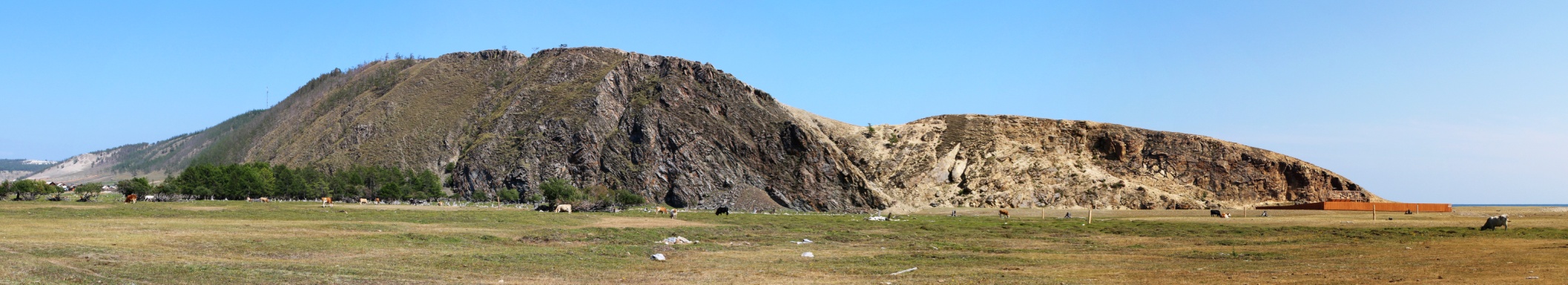 Зона  тектонического контакта  в виде вбросо-сдвига между неопротерозойским массивом плагиогнейсов и гранитами среднего палеозоя
Зеркало скольжения по турмалиновому залечиванию в косейсмическом разрыве палеоземлетрясения из зоны краевого шва Сибирской платформы
Место отбора образцов зеркал скольжения с турмалином и его вид в зоне скольжения и в шлифе
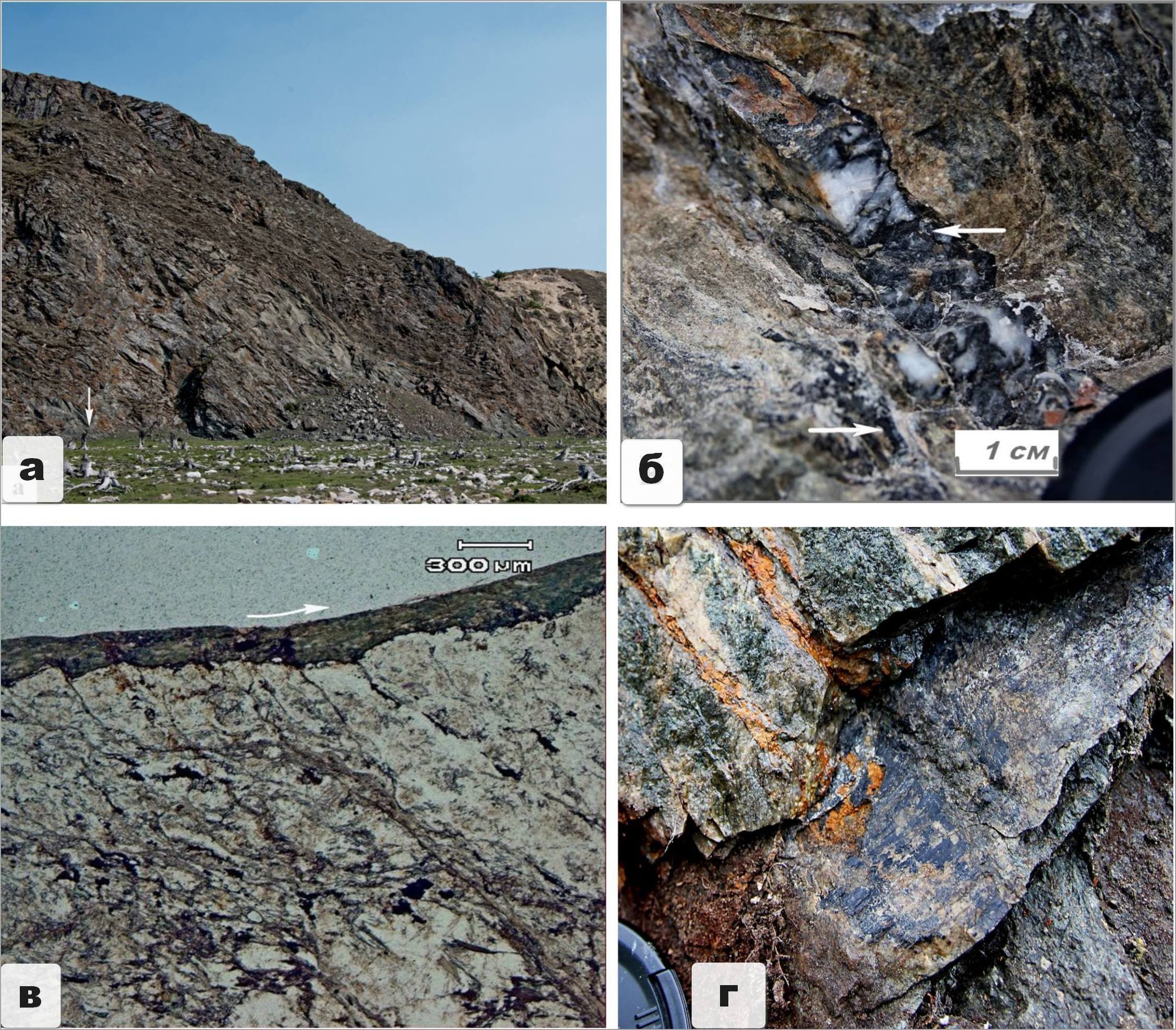 Шлифы: Адуляр-вторичный минерал залечиания и  псевдотахилит на зеркалах скольжения в краевом шве
Стрессовое давление при образовании псевдотахилитов  возрастало от 1.5 -2.0 кбар до 7-8 кбар
Температура фрикционного разогрева - 850-950°С
Это характерно для глубин 8-12 км
Ниже – инжекция флюидов в зону декомпрессии при подвижке в разломе
12
Эксгумированный участок краевого шва, активизированного в среднем-верхнем палеозое в районе устья р.Бугульдейки
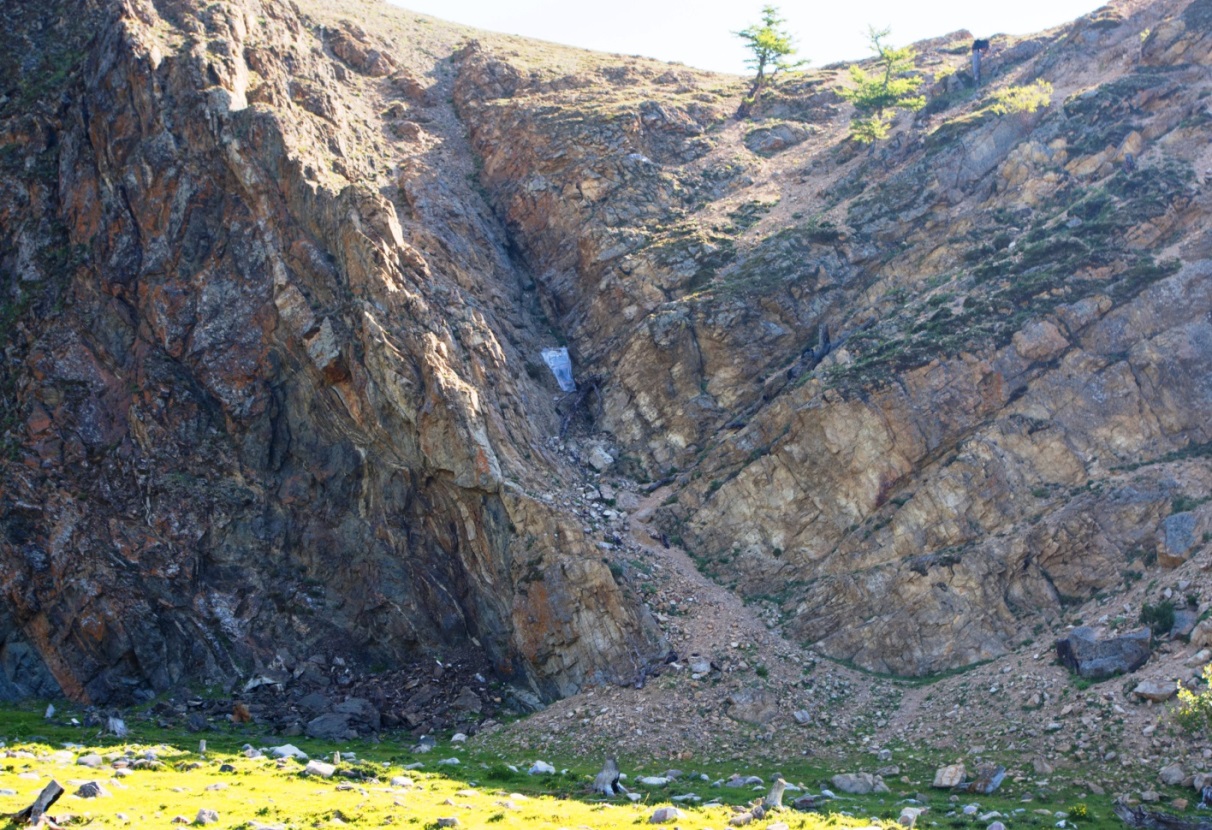 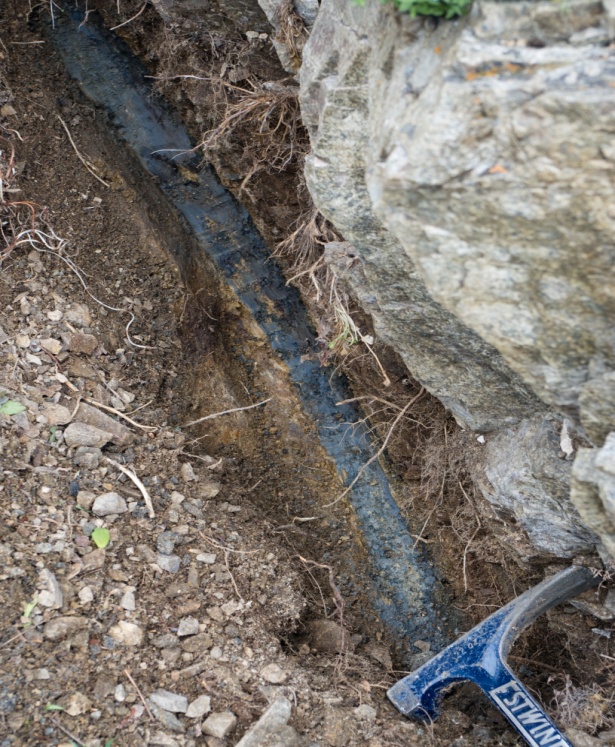 Петрографическое описание шлифов показало, что область контакта сложена интенсивно преобразованной и сильно измельченной породой (милонит). А синхронный термический анализ показал, что в основной массе заполнитель представляет графитизированный смектит (монтмориллонит- иллит). Температура формирования графита – 850-1050ºС, что предполагает его возникновение при косейсмическом скольжении  сильнейшего стресса .
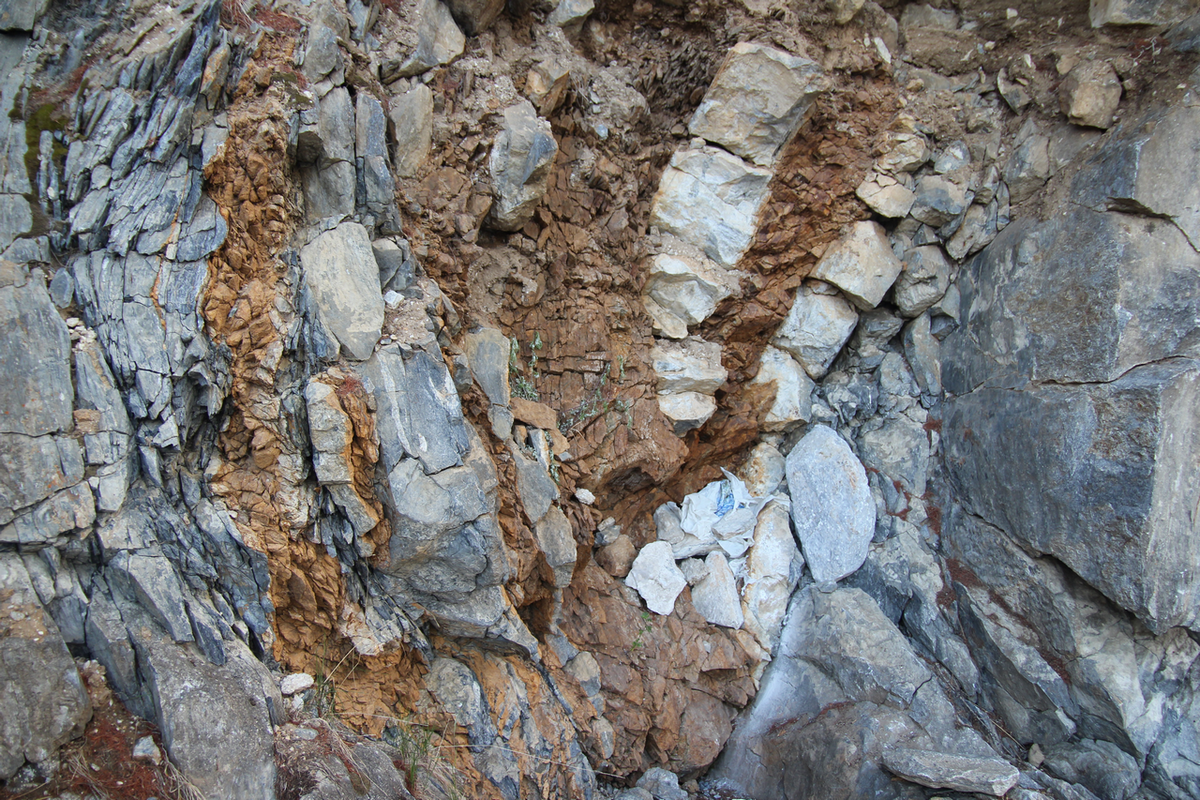 Зеркало скольжения из зоны Ольхонского разлома в месте  эксгумации с глубин 15-20 км в область  проявления эпидот-амфиболитовой фации метаморфизма
Зеркало скольжения из зоны Долиноозерского  сейсмогенерирующего разлома (Монголия).По наличию вторичного эпидота , хлорита, кварца и кальцита можно предполагать, что зеркало скольжения при его формировании в момент палеоземлетрясения располагалось  в интервале глубин порядка 8-12 км . Видны по окраске следы двух этапов подвижек, а также обломки андезита и залеченные флюидом оперяющие трещины
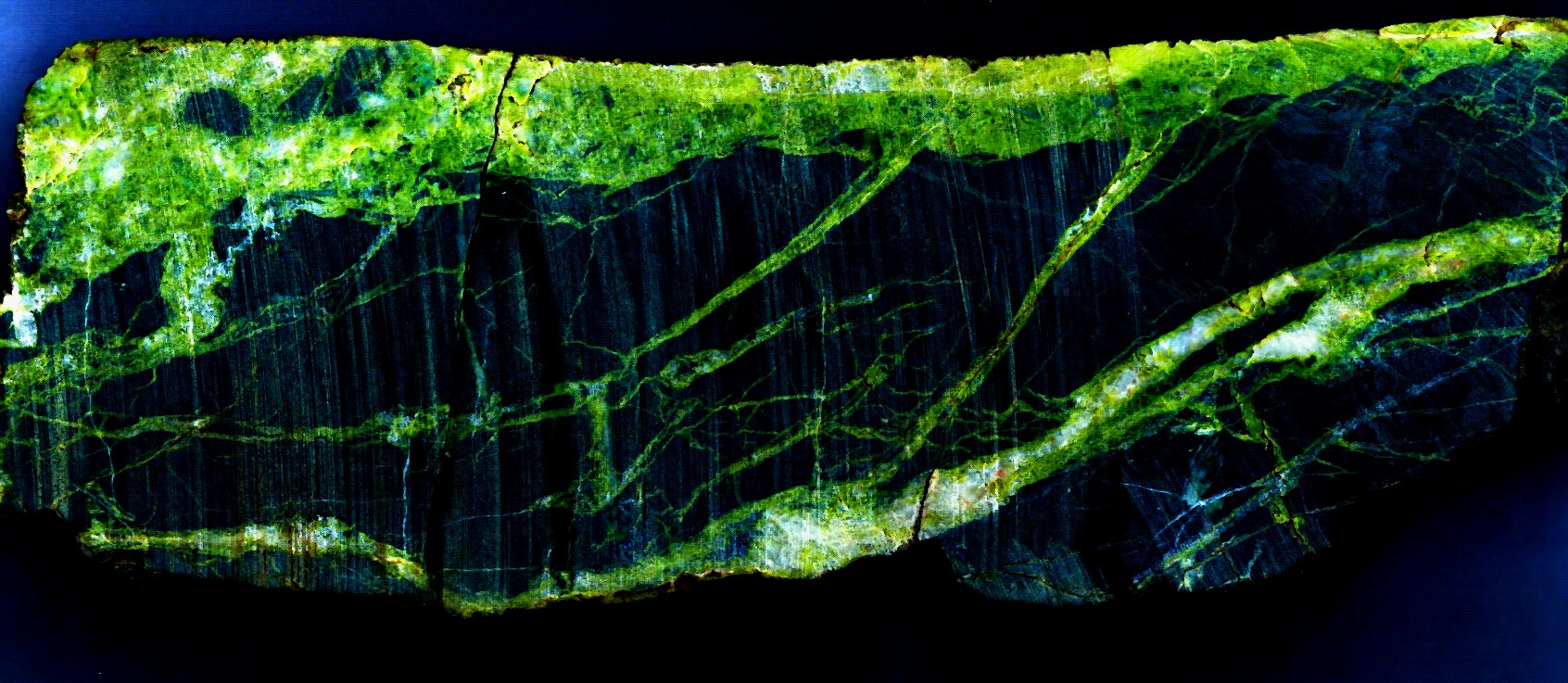 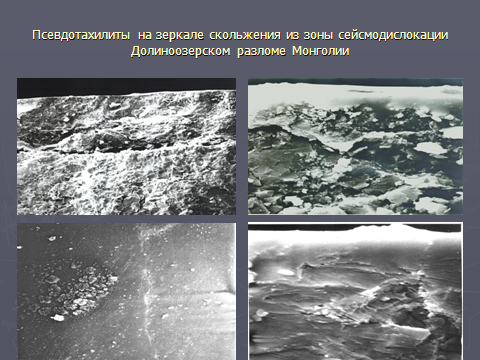 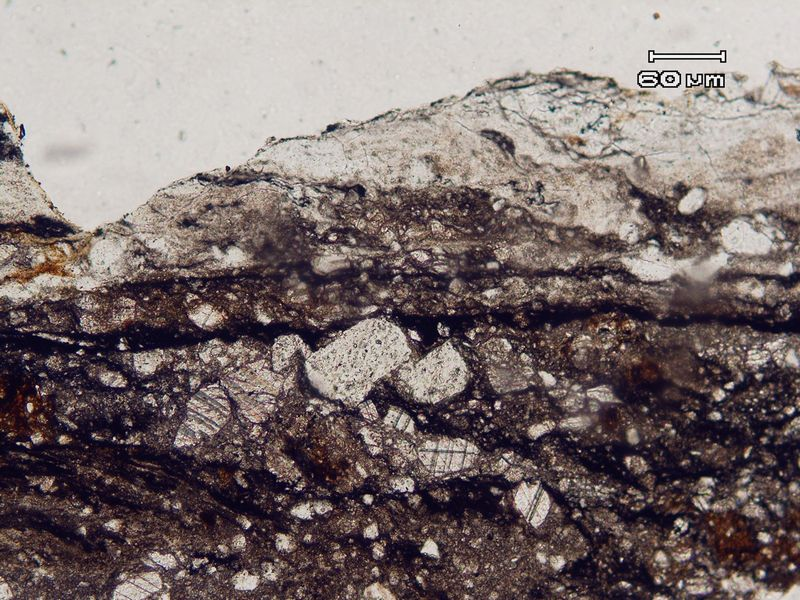 Сверхглубокий карьер алмазоносной трубки Удачная , вскрытая зона Вилюйского разлома (Якутия) . Шлиф с фрагментом поверхности зеркала скольжения, где видны следы и более ранних  плоскостей скольжения
Оценки абсолютных возрастов двух косейсмических разрывов с турмалиновой и мусковитовой минерализацией.
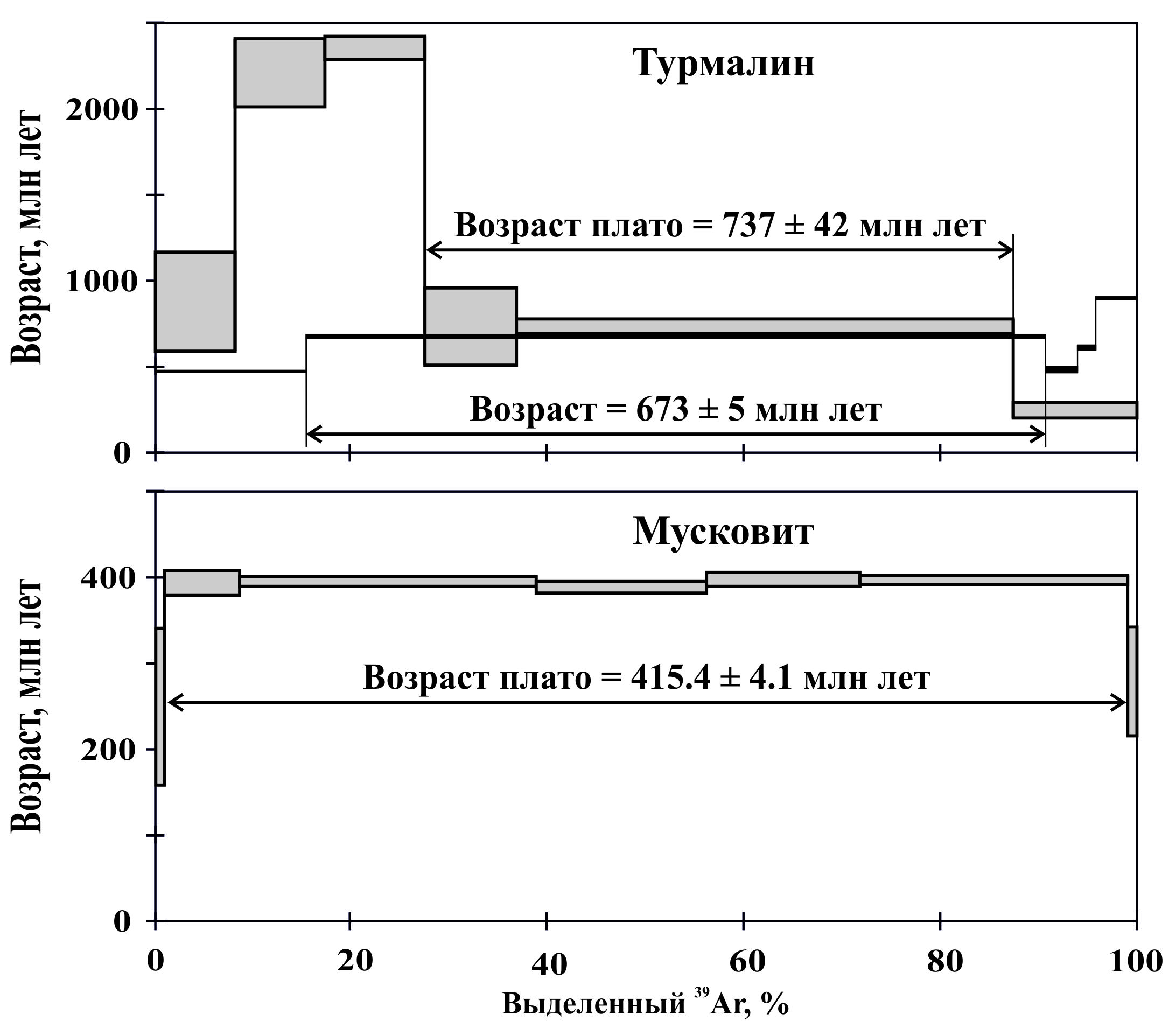 Уникальные датировки: возраст по турмалину по двум методам составляет 737± 42 млн.лет и  673 ± млн.лет





Возраст по мусковиту: 415±4.1 млн.лет
Оценка глубин эрозионного среза ( Ружич, Кочарян, Савельева, Травин (2018)
Реконструкция истории охлаждения сегмента коллизионного шва на участке Бугульдейка – р. Таловка  в неопротерозое и в палеозое с соответствующим уровнем глубин эксгумации.
Максимальная величина денудационного среза,  начиная с неопротерозоя, достигла порядка уровня 18 км (по турмалину), а в палеозое 12 км (по мусковиту).
В зонах эксгумации  широко распространены признаки флюидизации в зонах косейсмических разрывов, что указывает на  возможную значимую роль в условиях подготовки переходов от крипа к косейсмическому срыву. Этот момент трудно фиксировать приборами
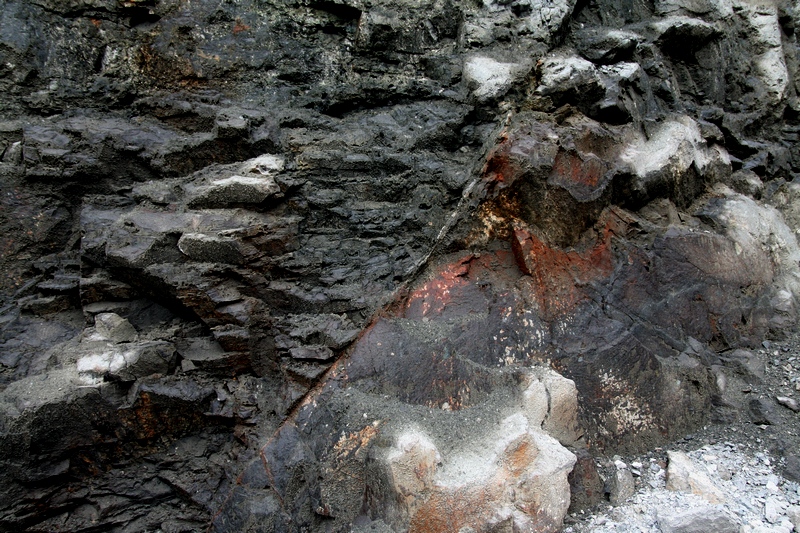 К вопросу о возможности управления сейсмическим режимом в разломах:
Для решения задач прогноза землетрясений и снижения сейсмического риска становится все более очевидной необходимость изучения петрологических и тектонофизических  характеристик изменения режимов скольжения в разломах и  подготовки очагов землетрясений в глубинных участках разломов. 

Схематический разрез  проводимых в Калифорнии  дорогостоящих исследований  по проекту SAFOD с целью закачек  воды в глубинные фрагменты разлома Сан-Андреас.  
Помимо закачек воды планировалось поднять образцы из очаговой зоны. С помощью изложенного в докладе способа многие подобные задачи можно было бы решать намного полноценнее и без больших финансовых затрат.
Основные выводы:
3. В качестве одного из распространенных  факторов запуска сейсмогенной подвижки может быть впрыскивание( инжекция) флюидов в декомпрессионные участки зон разломов , что возможно  при старте косейсмического скольжения. Это явление трудно фиксировать существующими методами наблюдений. Сходный механизм индуцирования возникает  при закачках растворов через скважины в зоны разломов.
1. На данных примерах показана перспективность углубленного изучения зеркал скольжения из зон сейсмогенерирующих разломов с использованием современных средств петрофизических измерений на микро - и нано-масштабных уровнях. Это позволяет восстанавливать реконструировать  трибологические условия стресс-метаморфического преобразования горных пород в зон разломов на сейсмофокальных  глубинах 5-30 км
2. Изучение минерального залечивания и псевдотахилитов в косейсмических разрывах позволяет оценивать глубины, температуры и возраст ПСД, а по петрофизическим признакам восстанавливать  РТ – условия трибологических процессов при высокоскоростном скольжении, влияющие на глубинные условия возникновения землетрясений
4.Геолого-геофизическое изучение глубинных ПСД в эксгумированных разломах расширяет возможности палеосейсмического метода при  оценках возраста, а также при изучении глубинных  условий подготовки очагов современных землетрясений.